Βιοχημεία
Ενότητα 7: Η μεταγραφή  του DNA

Γρηγόριος Διαμαντίδης, Καθηγητής
Τμήμα Γεωπονίας
Άδειες Χρήσης
Το παρόν εκπαιδευτικό υλικό υπόκειται σε άδειες χρήσης Creative Commons. 
Για εκπαιδευτικό υλικό, όπως εικόνες, που υπόκειται σε άλλου τύπου άδειας χρήσης, η άδεια χρήσης αναφέρεται ρητώς.
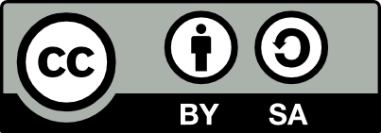 2
Χρηματοδότηση
Το παρόν εκπαιδευτικό υλικό έχει αναπτυχθεί στα πλαίσια του εκπαιδευτικού έργου του διδάσκοντα.
Το έργο «Ανοικτά Ακαδημαϊκά Μαθήματα στο Αριστοτέλειο Πανεπιστήμιο Θεσσαλονίκης» έχει χρηματοδοτήσει μόνο τη αναδιαμόρφωση του εκπαιδευτικού υλικού. 
Το έργο υλοποιείται στο πλαίσιο του Επιχειρησιακού Προγράμματος «Εκπαίδευση και Δια Βίου Μάθηση» και συγχρηματοδοτείται από την Ευρωπαϊκή Ένωση (Ευρωπαϊκό Κοινωνικό Ταμείο) και από εθνικούς πόρους.
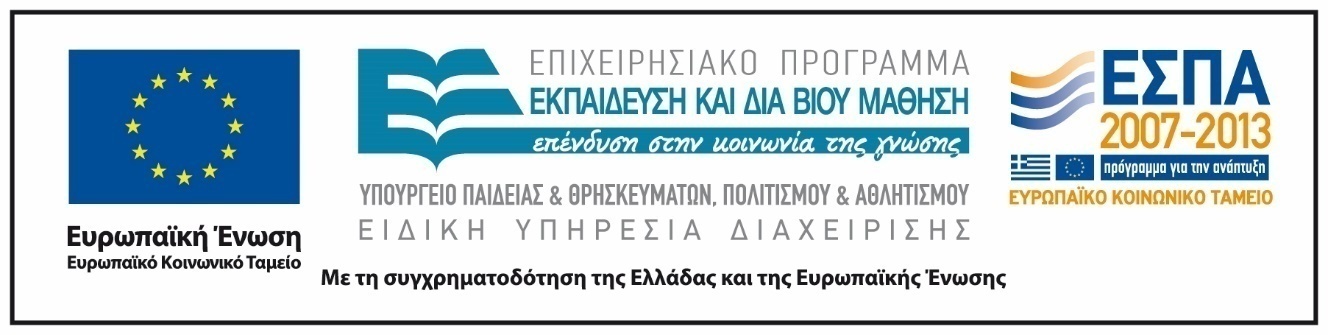 3
Η μεταγραφή  του DNA
Περιεχόμενα ενότητας
Η μεταγραφή: οι μεταγραφικοί παράγοντες και η προαγωγός περιοχή.
Σύνθεση νέων RNA μορίων. 
Το ένζυμο DNA κατευθυνόμενη RNA πολυμεράση.
Είδη RNA (tRNA, mRNA, rRNA, miRNA) και ο βιολογικός τους ρόλος.
Η ωρίμανση των πρωτογενών μετάγραφων: τα εσώνια και τα εξώνια. 
Το εναλλακτικό μάτισμα.
5
Η ΜΕΤΑΓΡΑΦΗ ΤΟΥ DNA
DNA  RNA  ΠΡΩΤΕΪΝΕΣ
	μεταγραφή
Στόχος της ενότητας:
Η μεταγραφή: οι μεταγραφικοί παράγοντες και η προαγωγός περιοχή.
Σύνθεση νέων RNA μορίων. Το ένζυμο DNA κατευθυνόμενη RNA πολυμεράση.
Είδη RNA (tRNA, mRNA, rRNA, miRNA) και ο βιολογικός τους ρόλος.
Η ωρίμανση των πρωτογενών μετάγραφων: τα εσώνια και τα εξώνια. 
Το εναλλακτικό μάτισμα.
GrD
Με ποιο τρόπο οι πληροφορίες του  DNA «περνούν» στις πρωτεΐνες; Πως «συνδέονται» νουκλεϊκά οξέα και πρωτεΐνες;
Η συγκεκριμένη δομή του μορίου του DNA επιτρέπει: 
Την επιδιόρθωσή του σε περίπτωση που αυτό «πληγωθεί»... 
Την πιστή αναπαραγωγή του
Την αποθήκευση των πληροφοριών για τη σύνθεση των πρωτεϊνών
GrD
RNA: γραμμικό πολυμερές κυρίως τεσσάρων ριβο-νουκλεοτιδίων
Πως επιτυγχάνεται η μεταγραφή, δηλαδή η σύνθεση νέων RNA μορίων;
Μεταγράφεται ολόκληρο το μόριο DNA (ολόκληρο το χρωμόσωμα) ή μόνον ορισμένα τμήματά του;
Που χρησιμοποιούνται τα νεοσχηματιζόμενα μόρια RNA;
GrD
ΑΠΑΙΤΟΥΜΕΝΑ ΥΛΙΚΑ & «ΕΡΓΑΛΕΙΑ»
 για τη σύνθεση RNA μορίων
ΕΝΕΡΓΟΠΟΙΗΜΕΝΕΣ ΠΡΩΤΕΣ ΥΛΕΣ (=τριφωσφορυλιωμένα ριβονουκλεοζίδια)
 ΕΝΖΥΜΑ ΠΟΛΥΜΕΡΙΣΜΟΥ (=DNA κατευθυνόμενη RNA-πολυμεράση)
ΠΛΗΡΟΦΟΡΙΕΣ (=ένας από τους δύο κλώνους του DNA)  
ΠΟΙΚΙΛΑ ΑΛΛΑ ΜΟΡΙΑΚΑ ΕΡΓΑΛΕΙΑ
GrD
Ενεργοποιημένο
ριβονουκλεοτίδιο
αδενίνη
Τριφωσφορική ομάδα
ριβόζη
ΑΤΡ 
τριφωσφορική αδενοσίνη:
Το ενεργειακό νόμισμα όλων των οργανισμών αλλά και ενεργοποιημένη δομική μονάδα του RNA
GrD
Η δράση της RNA-πολυμεράσης
Το ένζυμο καταλύει τη δημιουργία εστερικού δεσμού μεταξύ ενός 3’-ΟΗ και μιας φωσφορικής ομάδας ενός νουκλεοτιδίου
GrD
5’
Αλυσίδα RNA
Αλυσίδα RNA
3’
Σε αυτό το υδροξύλιο μπορεί να πολυμεριστεί ένα νέο ριβονουκλεοτίδιο
Ενεργοποιημένο νουκλεοτίδιο
Η δράση της 
RNA πολυμεράσης
GrD
Ποιός υποδεικνύει στην RNA-πολυμεράση με ποιά σειρά θα προσθέτει τα ριβονουκλεοτίδια στη νεοσχηματιζόμενη αλυσίδα RNA; 


Μια υφιστάμενη αλυσίδα (κλώνος) του DNA
GrD
Η RNA πολυμεράση αναγνωρίζει με τη βοήθεια πολλών παραγόντων (ονομάζονται μεταγραφικοί παράγοντες), σε κάποιες περιπτώσεις και την παράλληλη βοήθεια τμημάτων DNA, μια ειδική περιοχή του DNA που κατά κανόνα προηγείται του τμήματος DNA που θα μεταγραφεί, την προαγωγό περιοχή  (promotor), στη οποία συνδέεται...
RΝΑ πολυμεράση
GrD
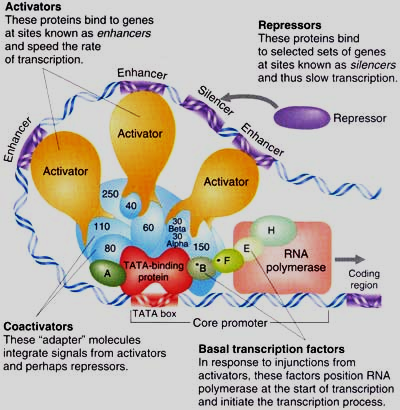 Έναρξη της μεταγραφής:
Μια απολύτως ελεγχόμενη διαδικασία
ΕΝΑΡΞΗ ΜΕΤΑΓΡΑΦΗΣ
ΤΕΡΜΑΤΙΣΜΟΣ
 ΜΕΤΑΓΡΑΦΗΣ
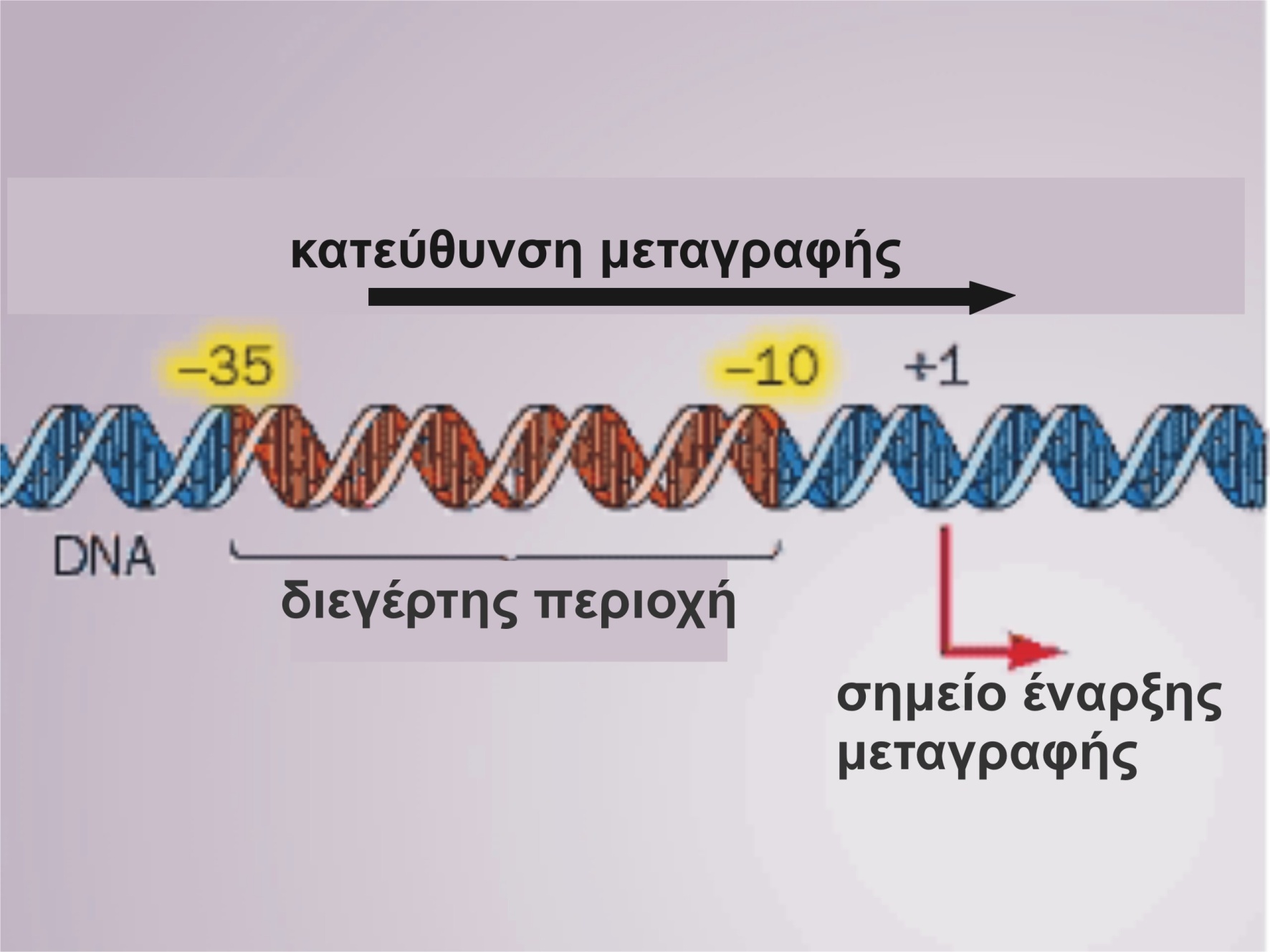 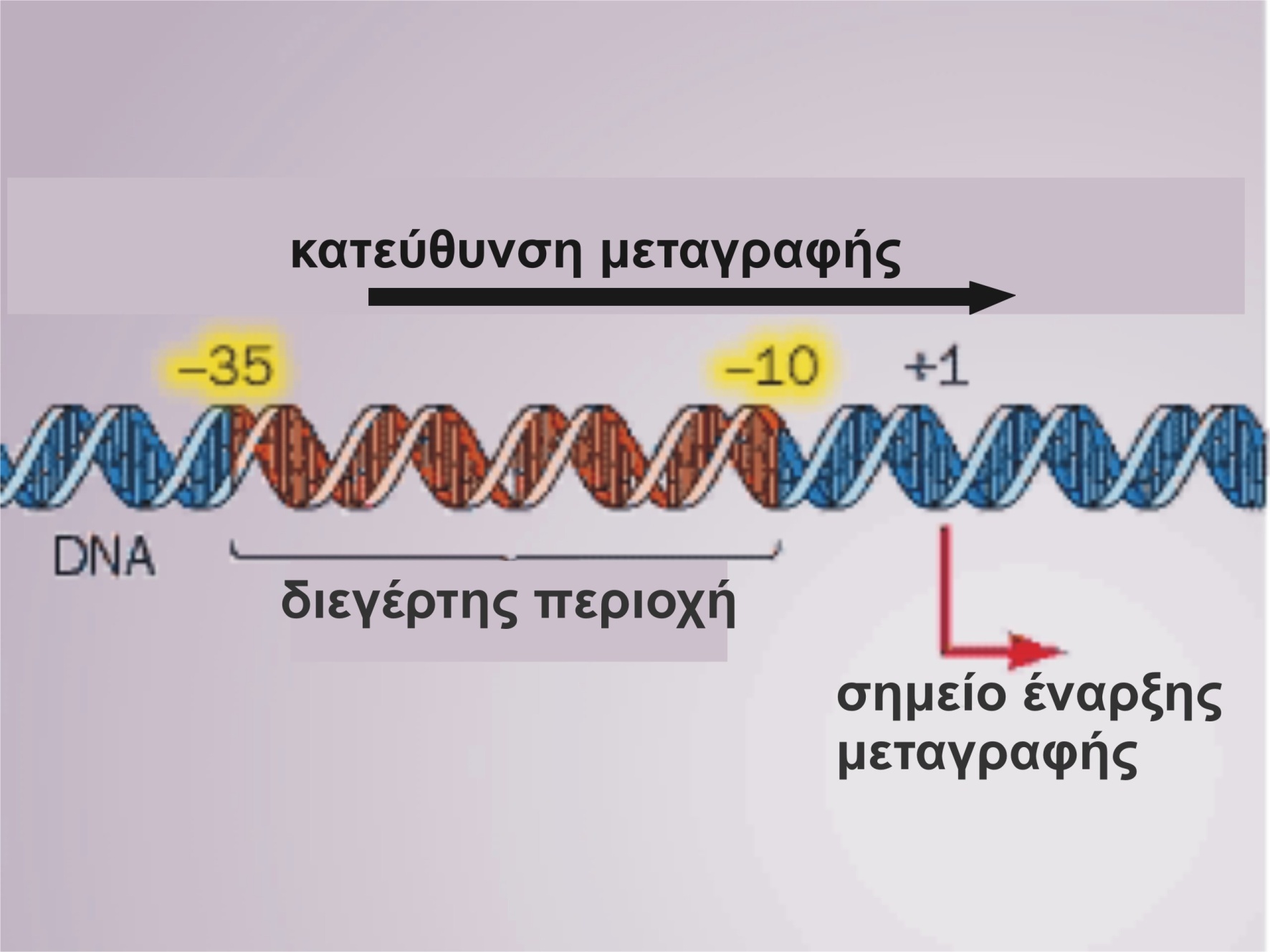 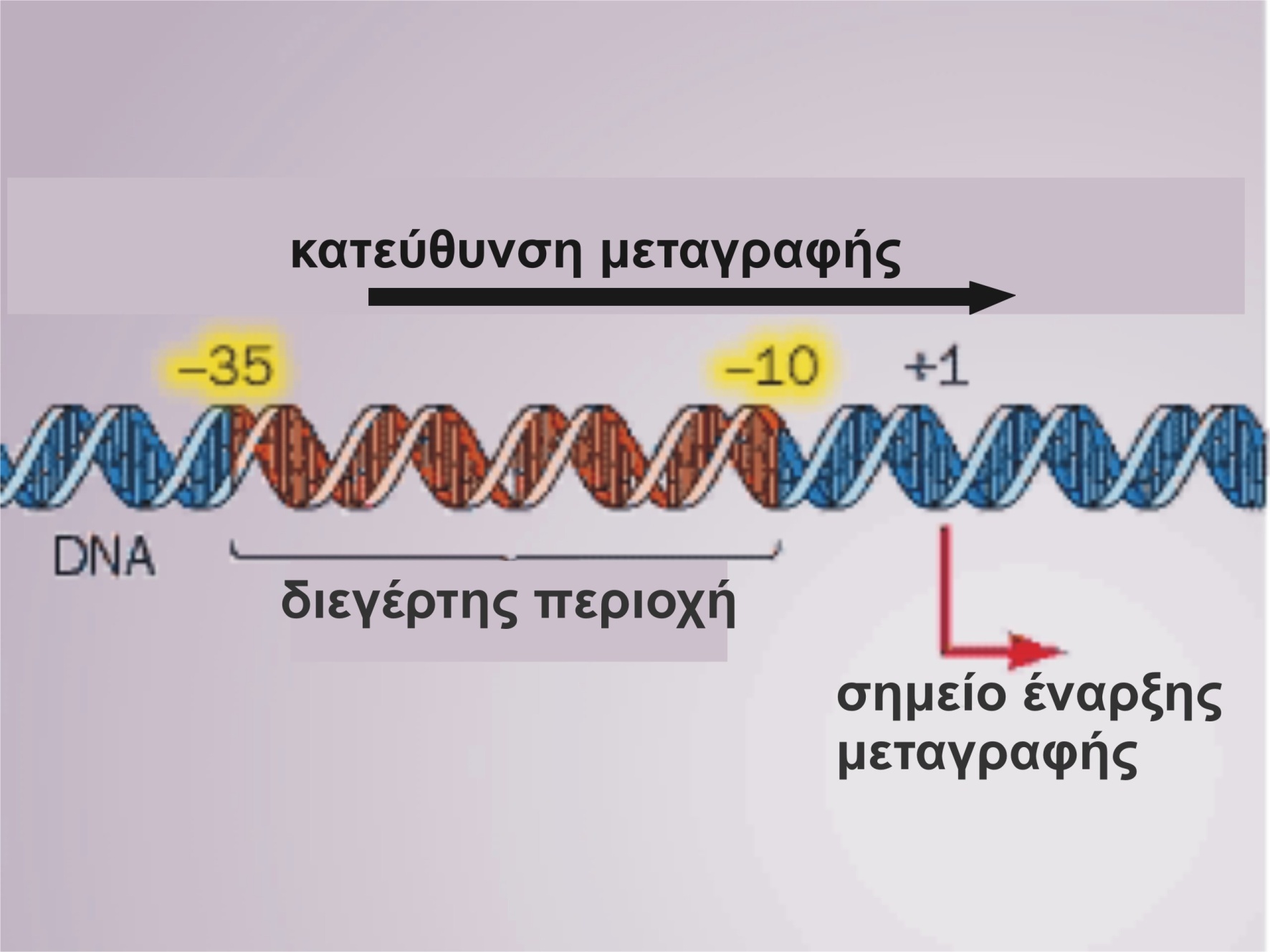 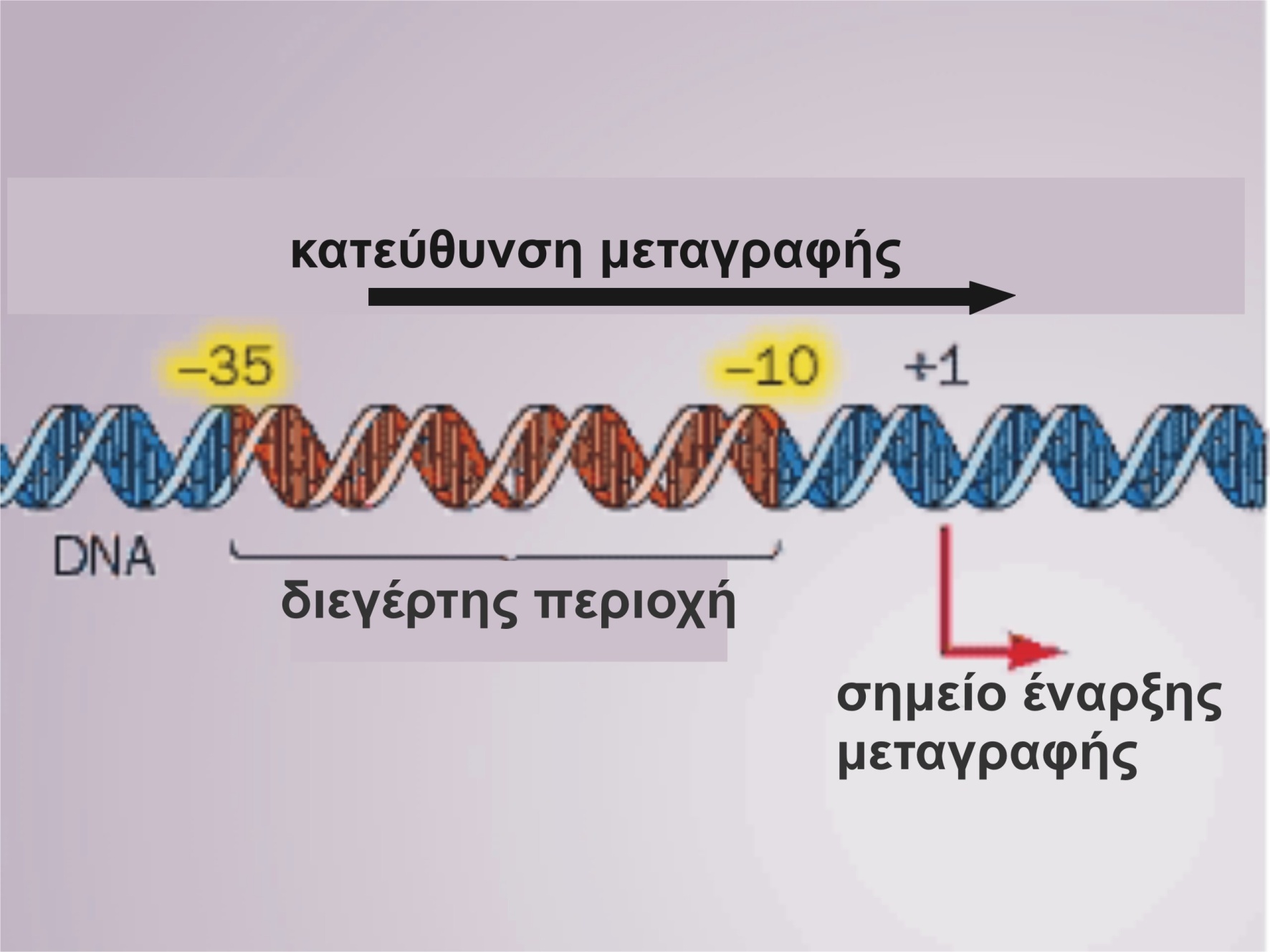 προαγωγός 
περιοχή
Μεταγράψιμη περιοχή DNA
Το ένζυμο RNA-πολυμεράση αναγνωρίζει και συνδέεται σε μια ορισμένη περιοχή του DNA, την αποκαλούμενη «προαγωγός περιοχή»
GrD
……Η RNA πολυμεράση αρχίζει και “διαβάζει” τα νουκλεοτίδια του ενός από τους δύο κλώνους του DNA (του κλώνου 3’ προς 5’)..
……Η RNA πολυμεράση ανοίγει την έλικα του DNA
GrD
……Η RNA πολυμεράση τοποθετεί απέναντι από τη κυτοσίνη τη γουανίνη..
GrD
……Η RNA πολυμεράση τοποθετεί απέναντι από τη κυτοσίνη τη γουανίνη..
……και απέναντι από τη θυμίνη την αδενίνη..
GrD
……και απέναντι από την αδενίνη πολυμερίζει την ουρακίλη..
GrD
Κλώνος DNA που μεταγράφεται
RNA
Ο πολυμερισμός προχωρεί στην κατεύθυνση 5’ προς 3’
Ο κλώνος εκμαγείο διαβάζεται στην κατεύθυνση 3’ προς 5’
GrD
Το πρωτογενές μετάγραφο, το RNA μόριο αμέσως μετά τη μεταγραφή, είναι πανομοιότυπο με τον κλώνο DNA που δεν έχει μεταγραφεί, μόνο που στη θέση της θυμίνης απαντά η ουρακίλη
Κλώνος εκμαγείο
Κωδικεύων κλώνος
GrD
5’-ATG TTG AAC ACC ACG GGG CGG GCG CCC  TTT  AGC-3’
DNA
DNA
3’-ΤΑC AAC TTG TGG TGC  CCC  GCC  CGC GGG AAA TCG-5’
μεταγραφή
RNA
RNA
5’-AUG UUG AAC ACC ACG GGG CGG GCG CCC UUU AGC-3’
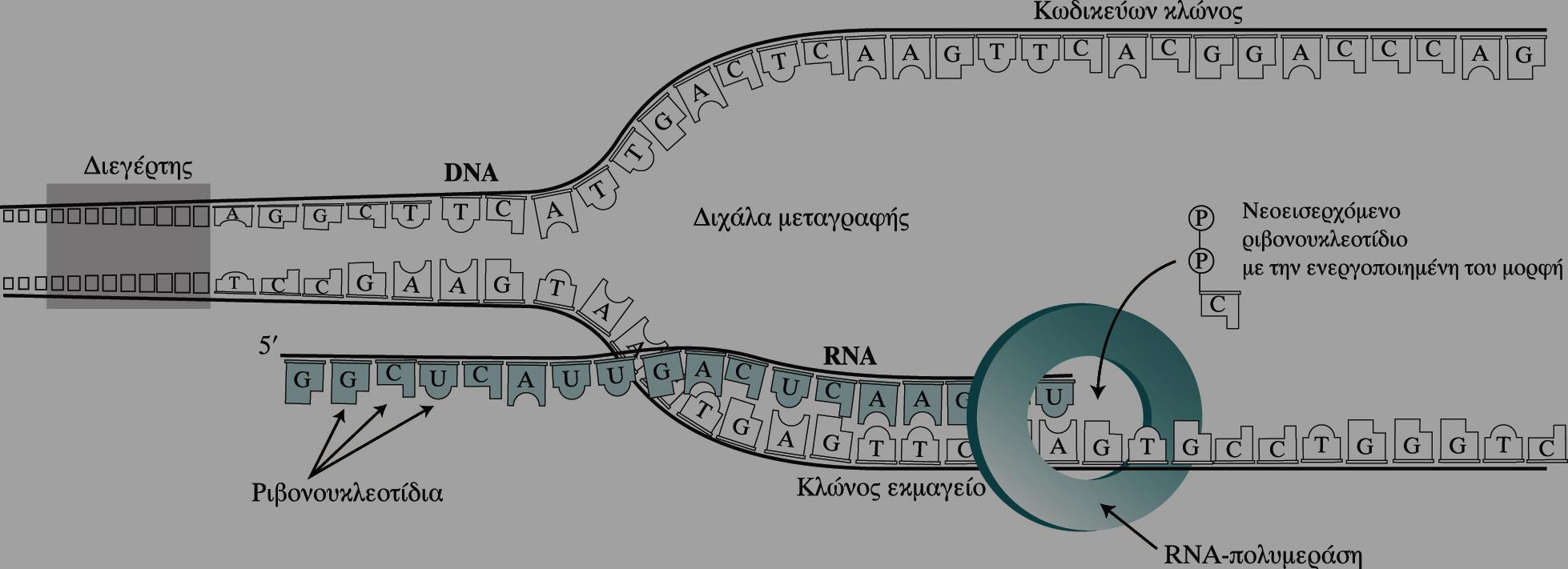 GrD
ΤΕΡΜΑΤΙΣΜΟΣ
 ΜΕΤΑΓΡΑΦΗΣ
ΕΝΑΡΞΗ ΜΕΤΑΓΡΑΦΗΣ
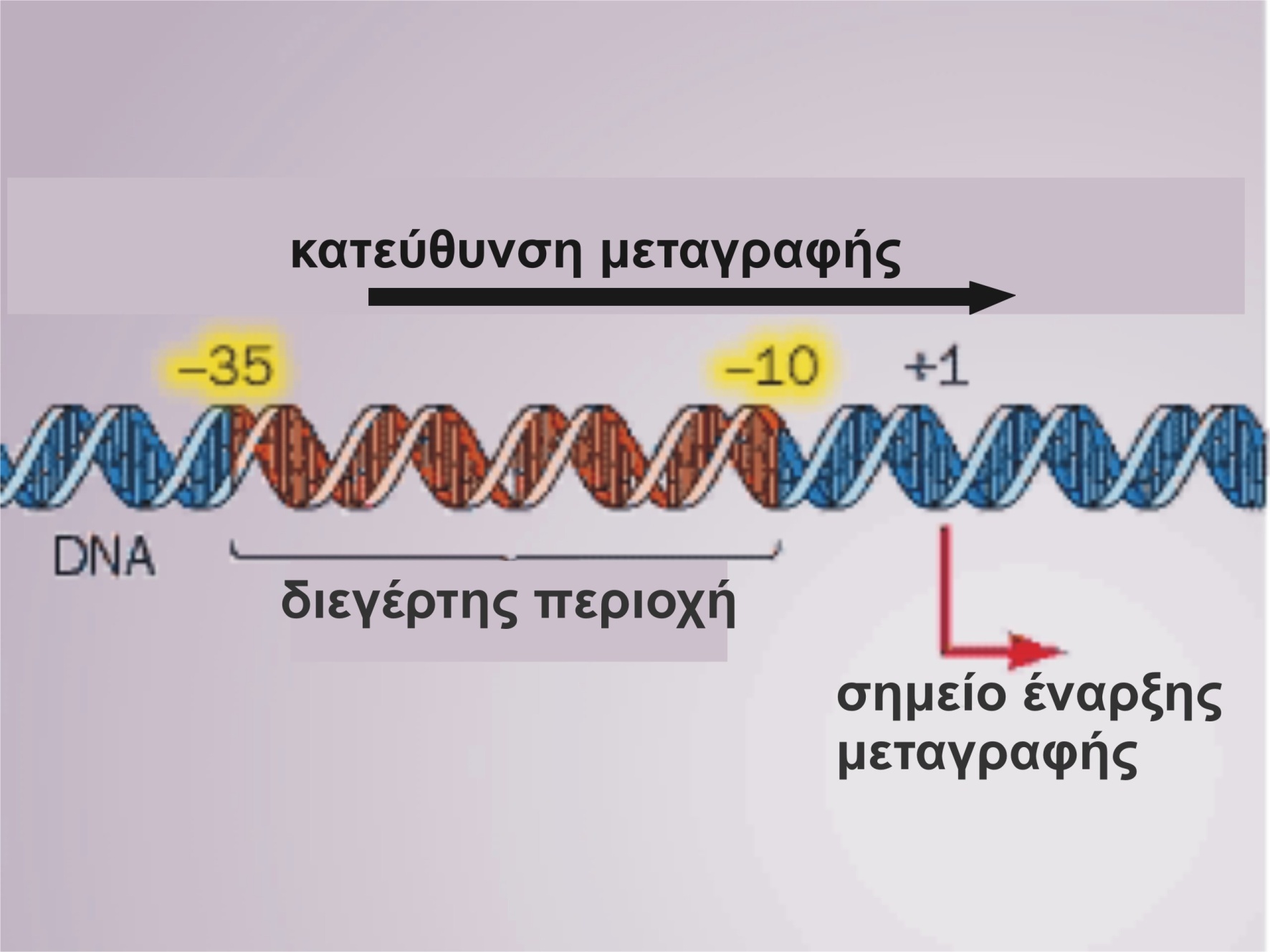 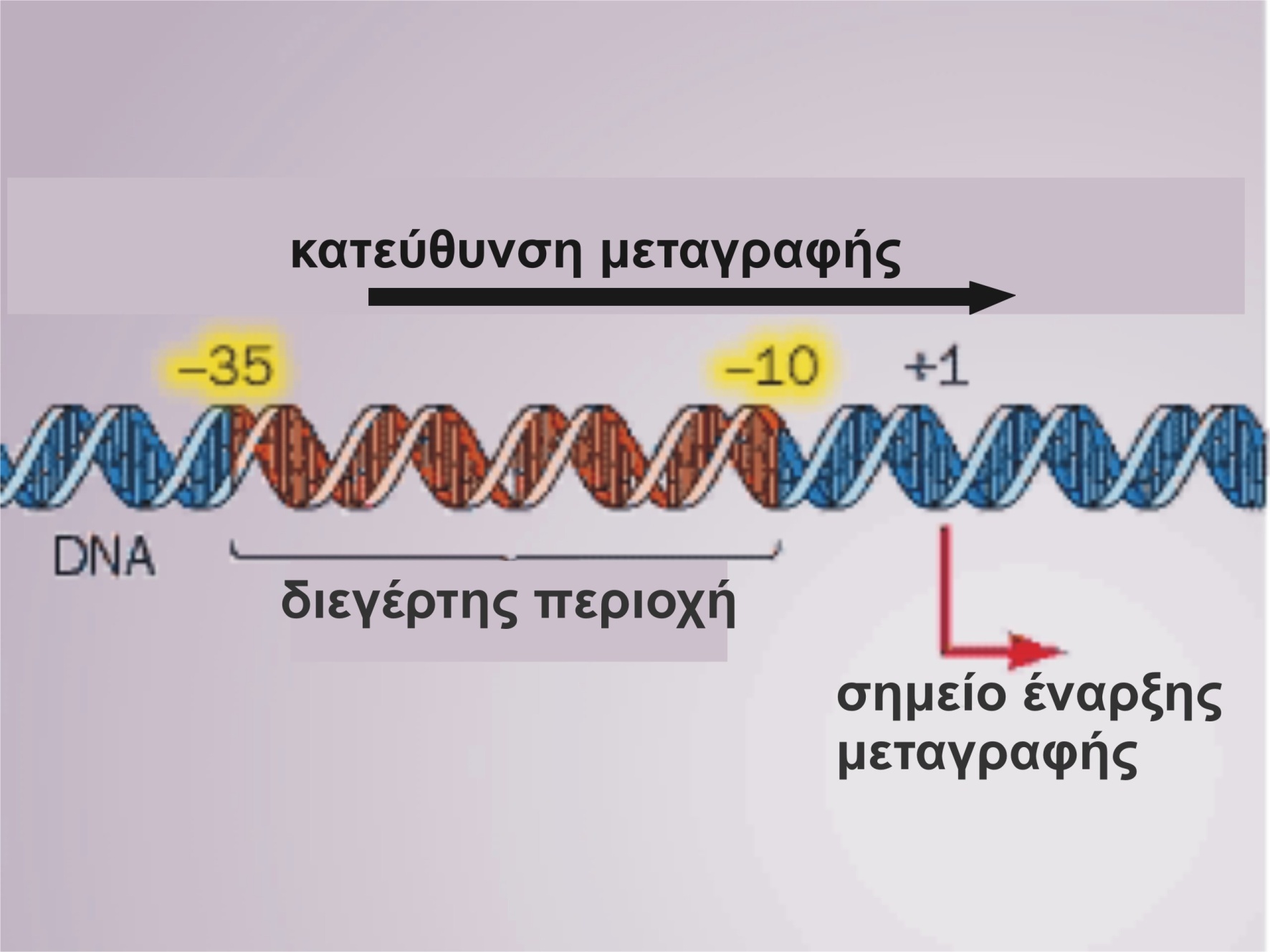 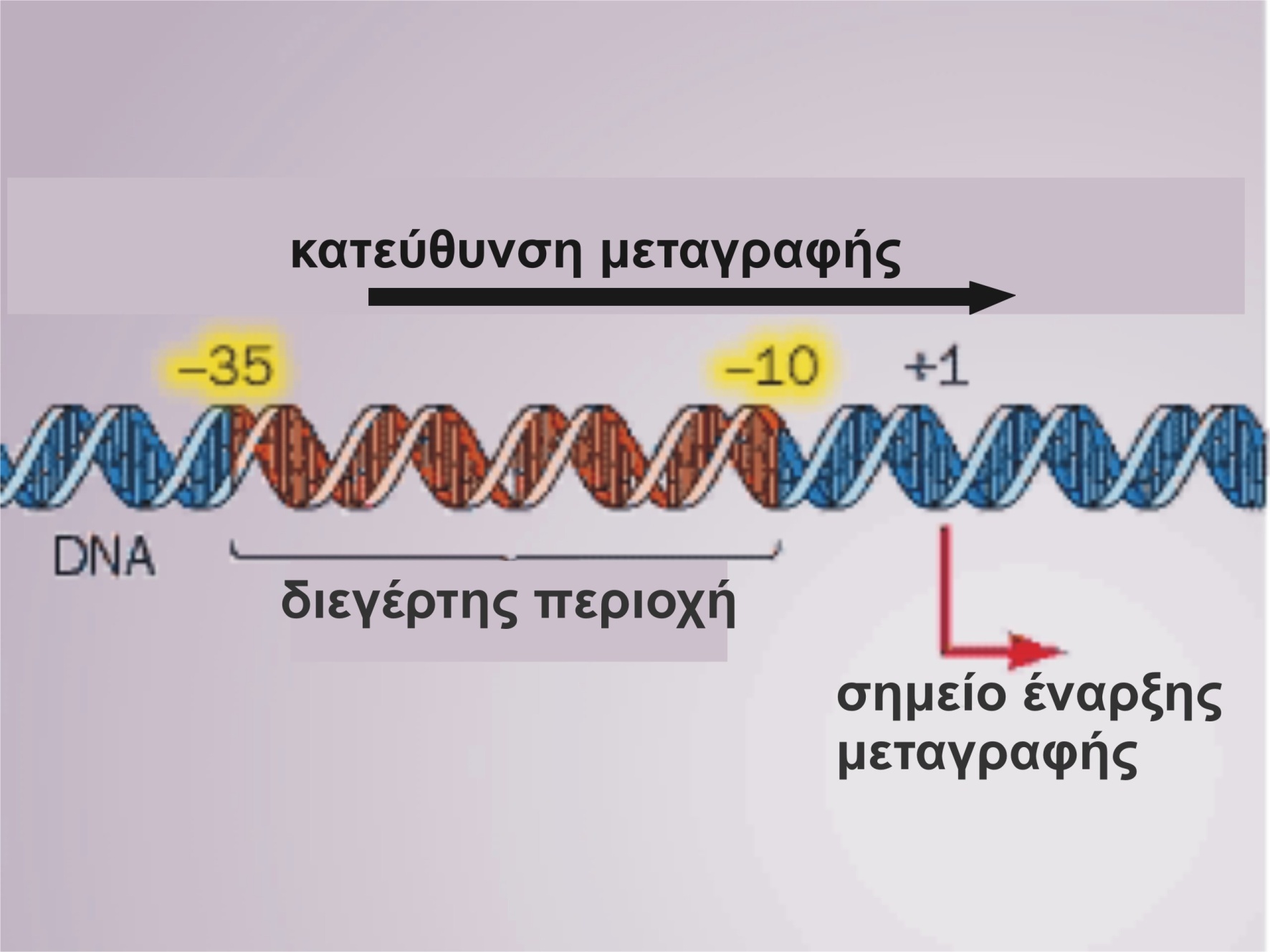 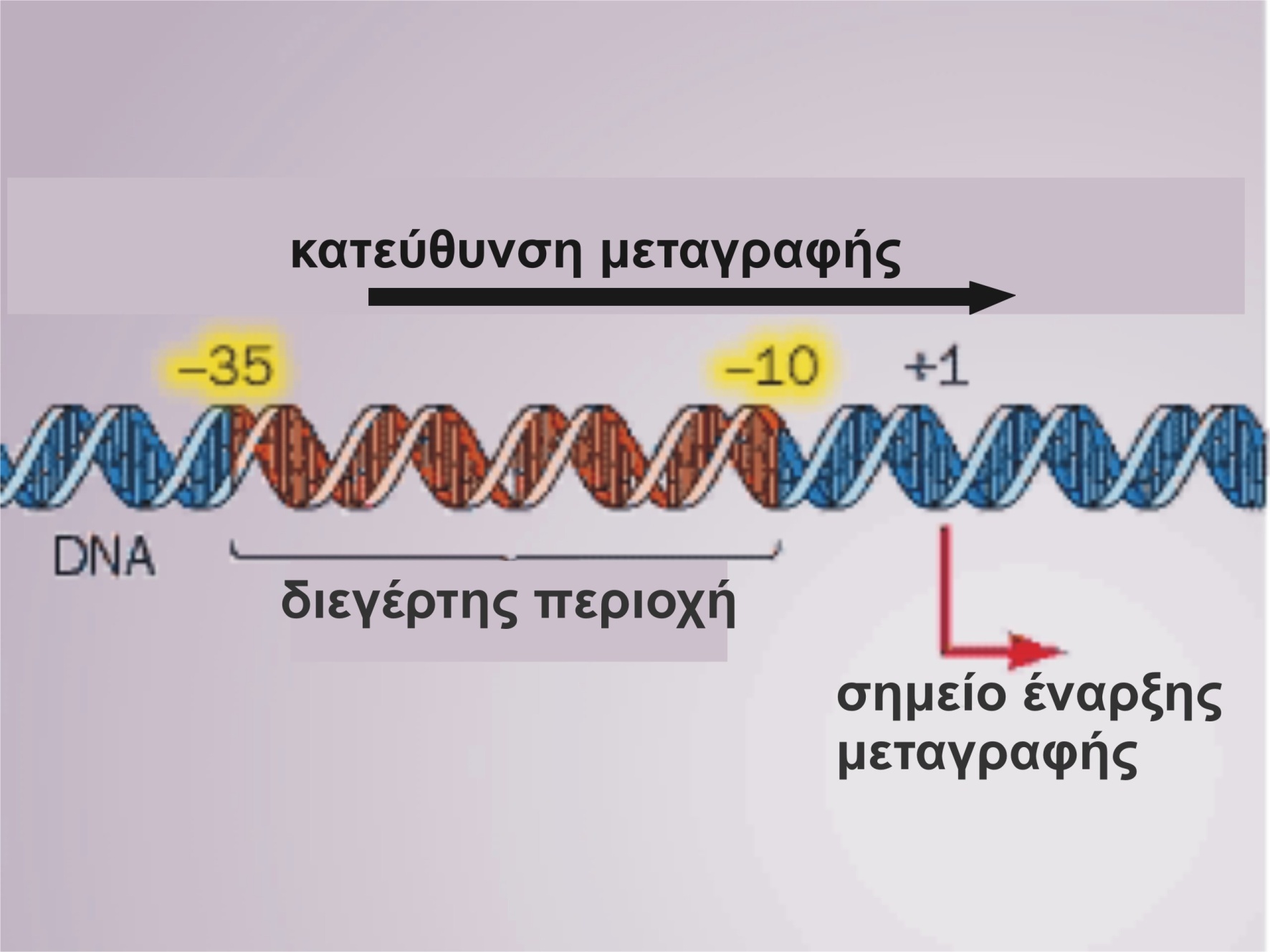 προαγωγός 
περιοχή
Μεταγράψιμη περιοχή DNA
5’-G-G-G-C-G-U-U-U-A-U-G-C-G-C-U-A-A-G-U-A-C
R N A
Τι ορίζεται ως γονίδιο;
GrD
Άρα κατά τη ΜΕΤΑΓΡΑΦΗ 
δεν μεταγράφεται σε RNA ολόκληρο το μόριο του DNA αλλά μόνον ορισμένα τμήματά του...τα γονίδιά του

Σε τι χρησιμεύουν τα υπόλοιπα τμήματα τού DNA; Οι αποκαλούμενες «άχρηστες» ακολουθίες;
GrD
DNA-κατευθυνόμενη RNA-πολυμεράση: 
Το φωτοτυπικό μηχάνημα των κυττάρων
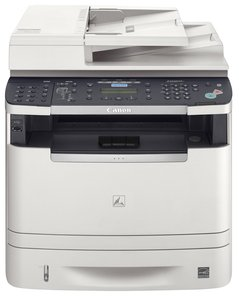 Τμήμα DNA
(πρωτότυπο έγγραφο)
RNA μόριο
(έγγραφο προς χρήση)
GrD
Μεταγραφή: σύνθεση μιας αλυσίδας RNA με τη δράση της RNA-πολυμεράσης και τις «υποδείξεις» ενός κλώνου του DNA
RNA μόρια: 
ποικίλες βιολογικές δράσεις
Σελ. 160-164
Το  μίκρο RNA, miRNA
Ένα είδος RNA που δρα ως καταστολέας της έκφρασης ορισμένων γονιδίων (συνδέεται σε συμπληρωματικά μόρια mRNA τα οποία υδρολύονται πριν χρησιμοποιηθούν ως εκμαγεία)
Το μεταφορικό RNA, tRNA
Ένα είδος RNA που χρησιμοποιείται για την ενεργοποίηση και τη μεταφορά των αμινοξέων στα ριβοσώματα, καθώς και ως  μεταφραστής.
Το ριβοσωμικό RNA, rRNA
Ένα είδος RNA που χρησιμοποιείται ως δομικό και λειτουργικό συστατικό των ριβοσωμάτων,  οργανιδίων όπου συντίθενται οι πρωτεϊνες
Το αγγελιοφόρο RNA, mRNA
Ένα είδος RNA που χρησιμοποιείται ως εκμαγείο για τη σύνθεση της πολυπεπτιδικής αλυσίδας, μεταφέρει τις γενετικές πληροφορίες από τον πυρήνα στο ριβόσωμα
30
GrD
Το  μίκρο RNA (miRNA): Μετα-μεταγραφικοί καταστολείς της έκφρασης γονιδίων που σχετίζονται με την κυτταρική διαφοροποίηση και την ανάπτυξη
DNA
γονίδιο
γονίδιο
mRNA
miRNA
mRNA
miRNA
Σιωπή γονιδίων
To  mRNA μόριο δεν μπορεί να χρησιμοποιηθεί ως εκμαγείο για τη σύνθεση πρωτεϊνης
Δίκλωνο RNA (συμπληρωματικότητα νουκλεοτιδίων μεταξύ mRNA και miRNA)
Τεχνολογία RNA παρέμβασης (RNAi)
Όλα τα νεοσυντιθέμενα μόρια RNA (πρωτογενή μετάγραφα) χρησιμοποιούνται ως έχουν ή αυτά υπόκεινται σε επεξεργασία; 

Ορισμένα πρωτογενή μετάγραφα (RNA μόρια) επεξεργάζονται προτού εγκαταλείψουν τον πυρήνα και εξέλθουν στο κυτόπλασμα
GrD
Η ΕΠΕΞΕΡΓΑΣΙΑ ΤΩΝ ΠΡΩΤΟΓΕΝΩΝ ΜΕΤΑΓΡΑΦΩΝ
Σύνθεση και επεξεργασία RNA μορίων
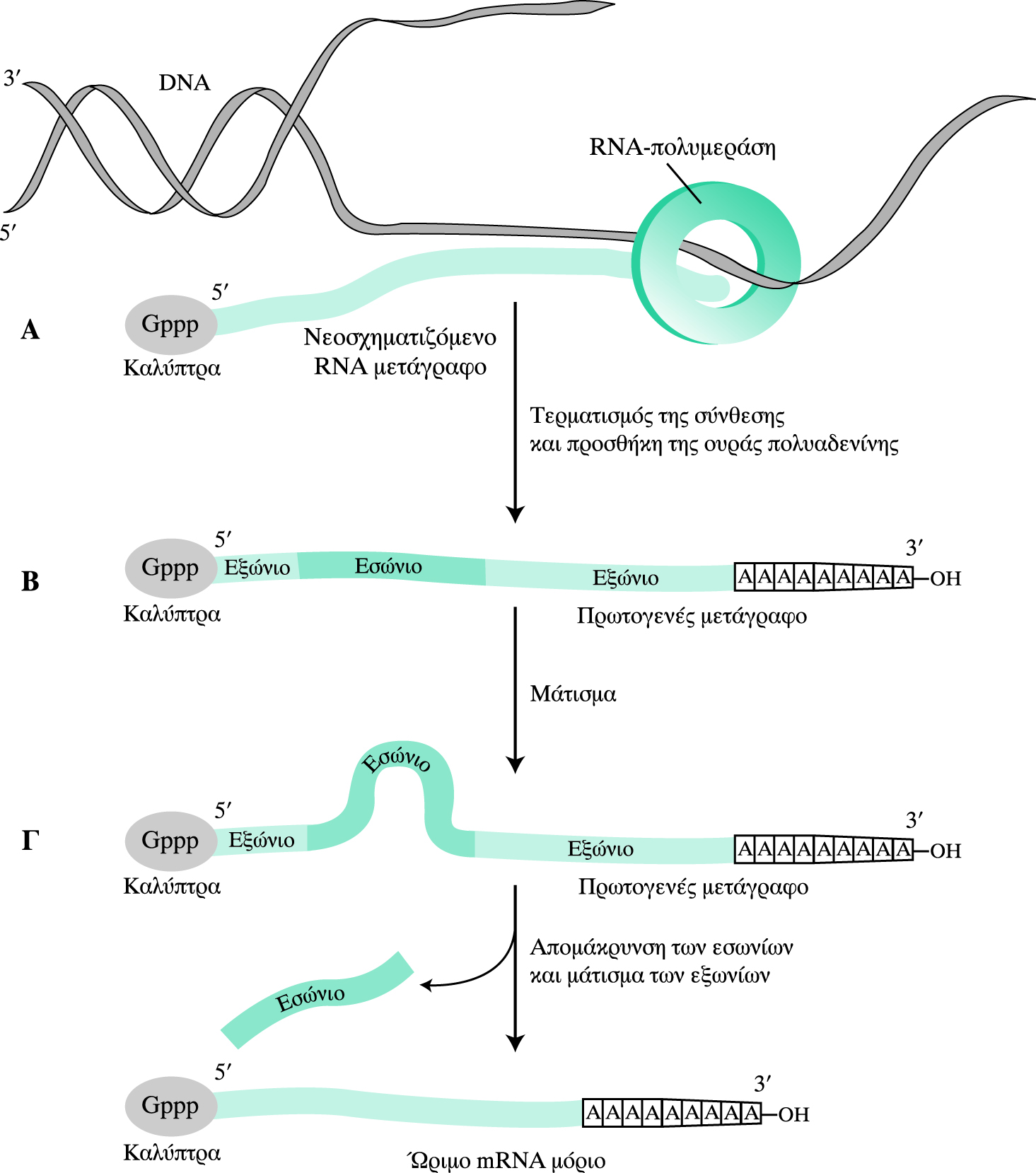 Στάδιο Α: προσθήκη καλύπτρας
Στάδιο Β: προσθήκη ουράς πολυαδενίνης
Στάδιο Γ: Μάτισμα (απομάκρυνση των εσωνίων και συρραφή των εξωνίων)
Σελ. 353-354
GrD
Τα τμήματα του DNA που μεταγράφονται σε RNA αλλά στη συνέχεια απομακρύνονται κατά τη διαδικασία του ματίσματος του RNA ονομάζονται εσώνια (introns) και θεωρούνται ως «άχρηστες» ακολουθίες DNA
GrD
Τα τμήματα του DNA που μεταγράφονται σε RNA και κατά τη διαδικασία του ματίσματος συρράπτονται και απαντούν στο τελικό ώριμο RNA μόριο ονομάζονται εξώνια (exons)

Τι ορίζεται ως γονίδιο-μωσαϊκό;
GrD
Επεξεργασία RNA: το μάτισμα
5’-U
5’-U-C-C-G-A-U-U-C-G-G-U-U-A-U-A-G-C-C-G-A-U-U-3’
C-C-G-A-U
-U-C-G-G-U-U
A-U-A-G-C
-C-G-A-U-U-3’
Πρωτογενές μετάγραφο
Εσώνια
(ιντρόνια)
Τα εσώνια (ιντρόνια) απομακρύνονται
Τα εξώνια συρράπτονται
Εξώνια
πυρήνας
κυτόπλασμα
Το ώριμο RNA εξέρχεται στο κυτόπλασμα
5’-U-U-C-G-G-U-U-C-G-A-U-U-3’
GrD
ΕΠΕΞΕΡΓΑΣΙΑ RNA:Εναλλακτικό μάτισμα
mRNA
5’-U-C-C-G-A-U-U-C-G-G-U-U-A-U-A-G-C-C-G-A-U-U-3’
ή
C-C-G-A-U
C-C-G-A-U
A-U-A-G-C
5’-U-U-C-G-G-U-U-C-G-A-U-U-3’
Ώριμο RNA (1)
5’-U-U-C-G-G-U-U-A-U-A-G-C-C-G-A-U-U
Ώριμο RNA (2)
GrD
Εναλλακτικό μάτισμα:
Μεταγράφεται το ίδιο τμήμα DNA αλλά «παράγονται» διαφορετικά RNA μόρια
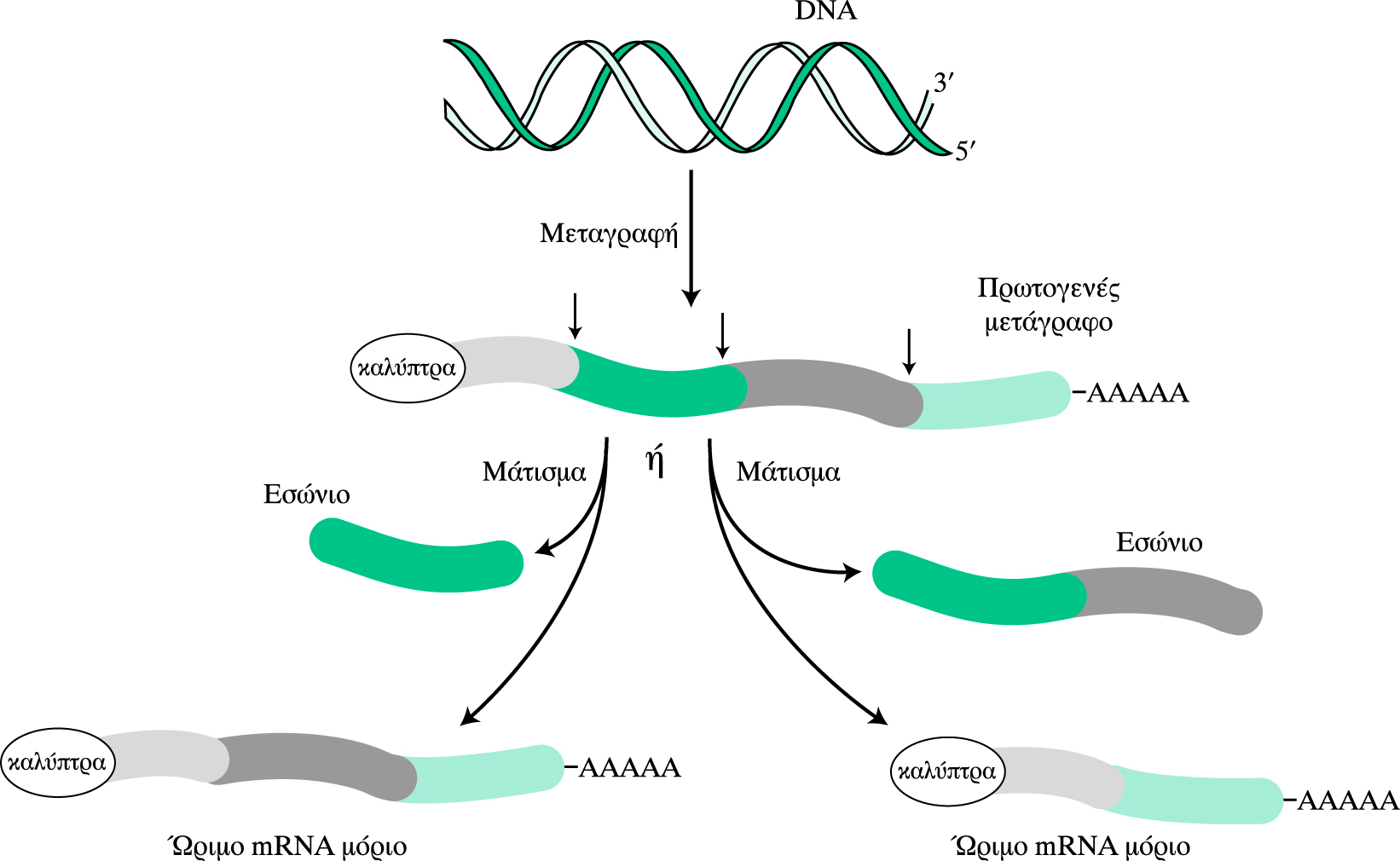 GrD
Εκπληκτική ανακάλυψη:
Οι αντιδράσεις του ματίσματος καταλύονται από τα ίδια τα RNA μόρια που υφίστανται επεξεργασία.
Τα RNA μόρια με καταλυτικές ικανότητες ονομάζονται ριβόζυμα ή ριβοένζυμα
Η ανακάλυψη των ριβόζυμων: απάντηση στο ερώτημα «Η κότα έκανε το αβγό ή το αβγό την κότα;»
GrD
DNA
Σύνοψη βιολογικής δράσης του DNA και των  RNA μορίων:
η έκφραση των γονιδίων
Μεταγραφή γονιδίων του DNA
RNA
miRNA
έλεγχος διαθεσιμότητας mRNA
rRNA
Συστατικό ριβοσωμάτων
tRNA
Μεταφορέας αμινοξέων
ΜΕΤΑΦΡΑΣΤΗΣ
mRNA
Αγγελιοφόρος 
(πληροφορίες για τη σύνθεση των πρωτεϊνών)
μετάφραση
41
πρωτεΐνη
GrD
Σημείωμα Χρήσης Έργων Τρίτων (1/4)
Το Έργο αυτό κάνει χρήση των ακόλουθων έργων:
Εικόνες
Εικόνα 1: Τρισδιάστατη απεικόνιση του μοντέλου ελικοειδούς δομής ενός τμήματος DNA. https://el.wikipedia.org/wiki/DNA
Εικόνα 2: Έναρξη της μεταγραφής. http://www.mun.ca/biology/scarr/bio4241_molecularapparatus.htm
Εικόνα 3: Η μεταγράψιμη περιοχή DNA βρίσκεται μεταξύ της προαγωγού περιοχής και του σημείου τερματισμού της μεταγραφής. http://www.geneticsrus.org/Genes/genes1.php
Σημείωμα Χρήσης Έργων Τρίτων (2/4)
Εικόνα 4: Μεταγραφή DNA. Γρ. Διαμαντίδης. 2007. Εισαγωγή στη Βιοχημεία. 3η Έκδοση. Θεσσαλονίκη: University Studio Press.
Εικόνα 5: Φωτοτυπικό μηχάνημα. http://www.manualsprinter.com/canon-i-sensys-mf5840dn
Εικόνα 6: Σύνθεση και επεξεργασία RNA μορίων. Γρ. Διαμαντίδης. 2007. Εισαγωγή στη Βιοχημεία. 3η Έκδοση. Θεσσαλονίκη: University Studio Press.
Εικόνα 7: Εναλλακτικό μάτισμα. Γρ. Διαμαντίδης. 2007. Εισαγωγή στη Βιοχημεία. 3η Έκδοση. Θεσσαλονίκη: University Studio Press.
Σημείωμα Χρήσης Έργων Τρίτων (3/4)
Το Έργο αυτό κάνει χρήση των ακόλουθων έργων:
Σχήματα
Σχήμα 1:  RNA: γραμμικό πολυμερές κυρίως τεσσάρων ριβο-νουκλεοτιδίων. Επεξεργασία Γρ. Διαμαντίδης (Biovia draw).
Σχήμα 2: Ενεργοποιημένο ριβονουκλεοτίδιο. Επεξεργασία Γρ. Διαμαντίδης (Biovia draw).
Σχήμα 3,4: Η δράση της RNA πολυμεράσης. Επεξεργασία Γρ. Διαμαντίδης (Biovia draw).
Σχήμα 5: RNA πολυμεράση. Επεξεργασία Γρ. Διαμαντίδης (Biovia draw).
Σημείωμα Χρήσης Έργων Τρίτων (4/4)
Σχήμα 6: Άνοιγμα της έλικας του DNA από την RNA πολυμεράση. Επεξεργασία Γρ. Διαμαντίδης (Biovia draw).
Σχήμα 7: Κωδικεύων κλώνος – Κλώνος εκμαγείο. Επεξεργασία Γρ. Διαμαντίδης (Biovia draw).
Σχήμα 8: Σύνοψη βιολογικής δράσης του DNA και των  RNA μορίων: η έκφραση των γονιδίων. Επεξεργασία Γρ. Διαμαντίδης.
Σημείωμα Αναφοράς
Copyright Αριστοτέλειο Πανεπιστήμιο Θεσσαλονίκης, Γρηγόριος Διαμαντίδης. «Βιοχημεία. Η μεταγραφή  του DNA.». Έκδοση: 1.0. Θεσσαλονίκη 2014. Διαθέσιμο από τη δικτυακή διεύθυνση: https://opencourses.auth.gr/courses/OCRS508/.
Σημείωμα Αδειοδότησης
Το παρόν υλικό διατίθεται με τους όρους της άδειας χρήσης Creative Commons Αναφορά - Παρόμοια Διανομή [1] ή μεταγενέστερη, Διεθνής Έκδοση. Εξαιρούνται τα αυτοτελή έργα τρίτων π.χ. φωτογραφίες, διαγράμματα κ.λ.π., τα οποία εμπεριέχονται σε αυτό και τα οποία αναφέρονται μαζί με τους όρους χρήσης τους στο «Σημείωμα Χρήσης Έργων Τρίτων».  


Ο δικαιούχος μπορεί να παρέχει στον αδειοδόχο ξεχωριστή άδεια να χρησιμοποιεί το έργο για εμπορική χρήση, εφόσον αυτό του ζητηθεί.               


[1] http://creativecommons.org/licenses/by-sa/4.0/
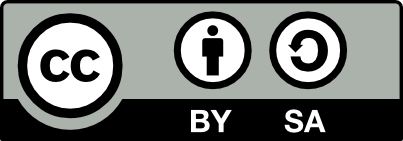 Τέλος ενότητας
Επεξεργασία: Χρυσάνθη ΧαρατσάρηΘεσσαλονίκη, Εαρινό εξάμηνο 2014-2015
Σημειώματα
Διατήρηση Σημειωμάτων
Οποιαδήποτε αναπαραγωγή ή διασκευή του υλικού θα πρέπει να συμπεριλαμβάνει:
το Σημείωμα Αναφοράς
το Σημείωμα Αδειοδότησης
τη δήλωση Διατήρησης Σημειωμάτων
το Σημείωμα Χρήσης Έργων Τρίτων (εφόσον υπάρχει)
μαζί με τους συνοδευόμενους υπερσυνδέσμους.